Lección 08
21 de mayo 2022
LA PROMESA
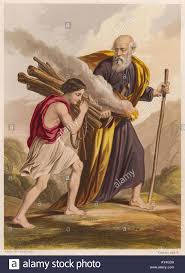 TEXTO CLAVE:  Génesis 24:1
Escuela Sabática – 2° Trimestre de 2022
I. OBJETIVO: ¿Qué aprendizaje debo lograr?
Aprender a ser un discípulo que tiene fe en Dios y comprende el plan de salvación. 
APRENDIZAJE  POR  NIVELES:
SABER  entender sobre el plan de Dios en el monte Moriah.
SENTIR el deseo crecer en la fe y entender el plan de Dios.
HACER la decisión de tener fe en Dios, el fruto de ello cooperar a Dios.
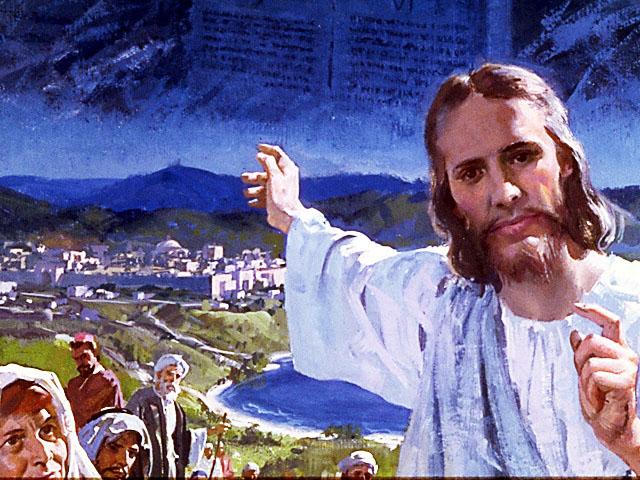 EL MÉTODO, O ESTRATEGIA M.: ¿Cómo enseñar? 
¿Qué camino seguir con el alumno?
1° MOTIVA: ¿Qué debo SER?
 Motivar el logro de una capacidad, un aprendizaje, que puede ser los rasgos del carácter de Cristo Jesús. 

2° EXPLORA: ¿Qué debo SABER?
Buscar información, procesarlo, comprender, sintetizar y generalizar, o encontrar principios.

3° APLICA: ¿Qué debo SENTIR?
Sentir el deseo de aplicar los conocimientos descubiertos en la vida.

4° CREA: ¿Qué debo HACER?.
Tomar la decisión  de crear oportunidades para vivir lo aprendido y compartirlas.
LA ESTRATEGIA METODOLÓGICA. 
¿Qué estrategia nos da Dios para el aprendizaje?
La escuela sabática, cuando es bien dirigida, es uno de los grandes instrumentos de Dios para traer almas al conocimiento de la verdad. No es el mejor plan que solo los maestros hablen. Ellos deberían inducir a los miembros de la clase a decir los que saben. Y entonces el maestro, con pocas palabras y breves observaciones o ilustraciones debería imprimir la lección en sus mentes. (Consejos sobre la Obra de la Escuela Sabática, 128)
.
II. MOTIVAR: ¿Cómo despertar interés para aprender?
Con preguntas motivadoras, presentando necesidades y casos de la vida:
¿Se confirmó la promesa de redención en el monte Moriah?

¿La promesa del cordero para el holocausto señala el plan de salvación?

 ¿Cómo debe vivir el que quiere estar en el plan de Dios?
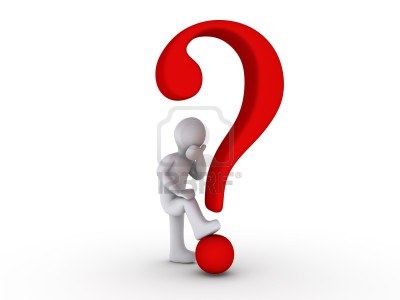 III. EXPLORA: 1. ¿Se confirmó la promesa de redención en el monte Moriah? Génesis 22:17, 18
Sí, “Finalmente, como Dios había prometido, Sara le dio a Abraham un hijo, en su vejez (Gén. 21:2), y la llamó al bebé Isaac (Gén. 21:1-5; GEB 82)”. De la descendencia de Isaac vendría el Descendiente, que es Jesús, la bendición para las naciones.
“Lo que implicaba el compromiso de Dios de bendecir a las naciones por intermedio de su simiente, (Gén. 22:17, 18) por su puesto , era Jesús” (Hechos 13:23).
La promesa de la redención en Edén mediante el Descendiente, está registrada en (Gén.3:15) Y en el monte Moriah, se confirma: “En tu descendiente serán benditas todas las naciones…” (Gén. 22:18)
2. ¿La promesa del cordero para el holocausto  señala el plan de salvación? Génesis 22:8, 12, 13
Sí, “Cuando Isaac preguntó por el animal para el sacrificio, Abraham dio una respuesta intrigante: Dios se proveerá de cordero para el holocausto (Gén 22:8)… Lo que vemos aquí es la esencia del plan de salvación, por el cual el Señor mismo sufre y paga personalmente el castigo por nuestros pecados.” (GEB 84)
“Allí en el monte Moriah, mucho antes de la cruz, el carnero del sacrificio trabado en un zarzal por sus cuernos (Gén 22:13) apunta directamente a Jesús. El es aquel que es provisto aquí; como Abraham explica más tarde, ‘en el monte de Jehová será provisto.” (Gén. 22:14; GEB 84)
3. ¿Cómo debe vivir el que quiere estar en el plan de Dios?  Génesis 24
En comunión permanente con Dios, y confianza en él, una vida de oración como Abraham y Eliezer.
“La historia está llena de oraciones y respuestas a oraciones, y abunda en lecciones sobre la providencia de Dios y la libertad humana. Comienza con la oración de Abraham. Al jurar por Jehová, Dios de los cielos y Dios de la tierra (Gén. 24:3), esta oración es, ante todo, un reconocimiento de Dios como Creador. (GEB 86)
Eliezer ora: “Señor, Dios de mi señor Abraham, te ruego que me des hoy un buen encuentro, y hagas misericordia con mi señor Abraham.”(Gén. 24:12, 27)
IV. APLICA:¿Qué debo sentir al recibir estos conocimientos?
El deseo de creer que, “Isaac prefiguró al Hijo de Dios, que iba a ser ofrecido por los pecados del mundo… temible prueba tenía por propósito grabar profundamente en él la comprensión del plan de redención.” (TI 3:407)
	¿Deseas cooperar en el plan divino?
    ¿Cuál es tu decisión?

V. CREA: ¿Qué haré para compartir esta lección la próxima semana?  Crear  oportunidades para compartir sobre el plan de redención. Amén
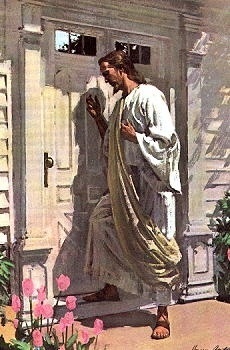 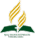 Recursos
Escuela Sabática
Créditos
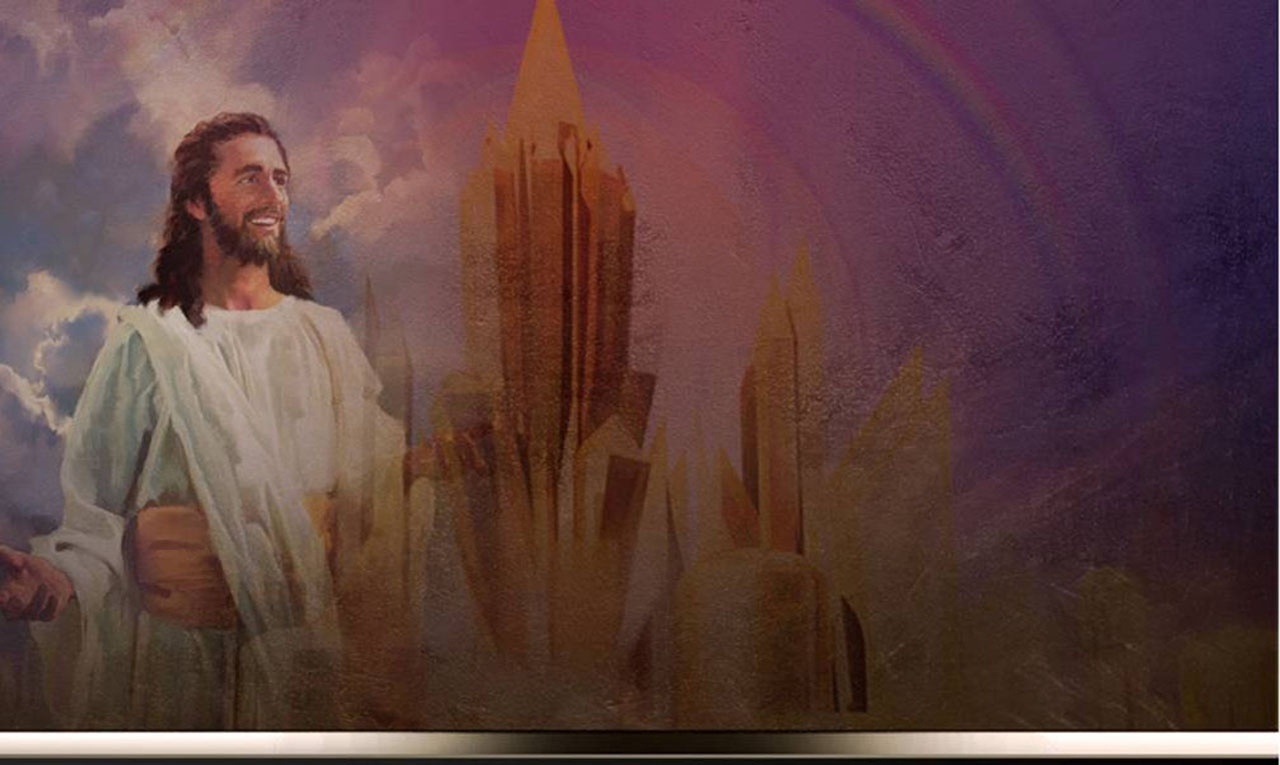 DISEÑO ORIGINAL
Lic. Alejandrino Halire Ccahuana 
http://decalogo-janohalire.blogspot.com/p/escuela-sabatica.html 

Distribución
Recursos Escuela Sabática ©

Para recibir las próximas lecciones inscríbase enviando un mail a:
www.recursos-biblicos.com
 Asunto: Lecciones en Powerpoint


RECURSOS ADVENTISTAS
Recursos gratuitos 

http://decalogo-janohalire.blogspot.com/

https://www.slideshare.net/ahalirecc